K pojetí kognitivní lingvistiky
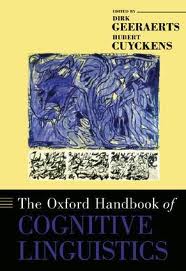 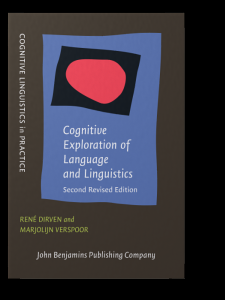 Geeraerts, Dirk  – Cuykens, Hubert (eds.), The Oxford  Handbook of Cognitive Linguistics. Oxford University Press , Oxford – New York 2007.
René Dirven, Marjolijn Verspoor (eds.): Cognitive exploration of language and linguistics. Amsterdam – Philadelphia: J. Benjamins Pub. Co., 2004.
[Speaker Notes: Minule byla řeč o tom, že kognitivní lingvistika chápe jazyk ve vztahu k poznávacím procesům, že ukazuje, jak se do jazyka promítá to, jak myslíme, jaký je náš obraz světa. V minulé prezentaci jsme např. ukazovali, že přemýšlíme prostřednictvím metafor (a že je to vidět v jazyce), že se v jazyce projevuje kategorizace atd. 
Ale kognitivní lingvistika může být (a je)  chápána různě a tomu je věnována tato prezentace. 
I tomu, jak ji chápeme v tomto kurzu.

https://www.youtube.com/watch?v=dLhnXb2RZPE]
Kognitivní lingvistika … trojí pojetí:
A/ … jedna z kognitivních věd – tedy těch, které se zabývají myslí (podobně jako kognitivní psychologie nebo informatika)?
B/ … mezioborová disciplína (podobně jako neurolingvistika, psycholingvistika nebo sociolingvistika)?
C/ … přístup k jazyku (podobně jako přístup strukturní nebo komunikační)






Podrobněji: kap. Kognitivní lingvistika tady a teď. 
In: Vaňková, I. – Nebeská, I. – Saicová Římalová, L. – Šlédrová, J.: 
Co na srdci, to na jazyku. Kapitoly z kognitivní lingvistiky. Praha: Karolinum, 2005, s. 17 – 36. (Dostupné na Moodlu.)
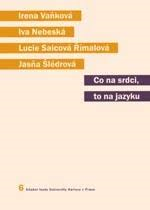 [Speaker Notes: Podrobněji je možné si to přečíst ve výkladovém textu v knize Co na srdci, to na jazyku – na slidu je bibliografický údaj a kapitolu Kognitivní lingvistika tady a teď najdete v Moodlu. Stručně – vidíme tu trojí možné chápání. Už teď můžeme  říci, že zde preferujeme třetí pojetí. Ale podívejme se i na ta první dvě. 

https://www.youtube.com/watch?v=z3VlsTFLQOw]
Ad A/ Kognitivní lingvistika jako jedna z kognitivních věd / jako součást kognitivní vědy
Ivan M. Havel: Kognitivní věda a problém vztahu mezi myslí a tělem. 
In: David Krámský (ed.): Kognitivní věda dnes a zítra. Liberec 2009, s. 13 – 26.
(Několik statí z knihy v pdf na Moodlu –  též o kognitivní a kulturní lingvistice)
Paul Thagard: Úvod do kognitivní vědy. Praha 2001.
[Speaker Notes: První z nich má kořeny už někdy v 60. letech 20. století, když se začala zkoumat umělá inteligence a různé disciplíny začaly pokládat znovu otázky po tom, co je podstatou lidské mysli. Vzniká kognitivní věda (někdy nazývaná kognitivní vědy) jako interdisciplinární výzkum mysli a jejích procesů z perspektivy různých oborů. (Knihy na slidu o tom říkají víc.)  

https://www.youtube.com/watch?v=HS7D8KZ-5Vs]
Schéma kognitivních věd (centrální žlutý kruh) jako průniku různých disciplín
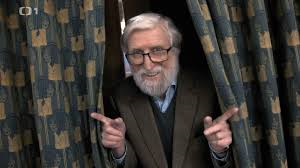 Kognitivní věda (podle Ivana Havla) – transdisciplinární propojení těchto věd:

. neurověda
. psychologie
. biologie
. kybernetika
. informatika
. lingvistika
. filosofie
[Speaker Notes: Představitelem kognitivní vědy u nás je už mnoho let Ivan M. Havel (sám matematik, teoretik vědy a zároveň filosof, zakladatel Centra teoretických studií Akademie věd). Ten kognitivní vědu mnohostranně vykládá (na Moodlu je jeho podstatná stať, viz slide 3, k níž se zde v závěru vrátíme). V časopisu Vesmír zveřejnil článek s tímto schématem (viz výše), kde ukazuje propojení věd zkoumajících z různých aspektů lidskou mysl. Mluví o jejich transdisciplinárním přístupu.

https://www.youtube.com/watch?v=hA8zlH5J_Ew]
Další schémata kognitivních věd (postupně přibývají další:  antropologie, sociologie, pedagogika…)
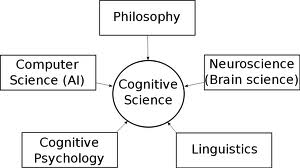 [Speaker Notes: Tady vidíme různá schémata kognitivních věd – všechna, jak vidíme, nezahrnují úplně stejné disciplíny. Postupně se do schématu dostává stále víc věd humanitních.  

https://www.youtube.com/watch?v=Fv36Z2POSVw]
Ad B/Kognitivní lingvistika jako mezioborová disciplína
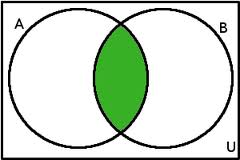 Kognitivní lingvistika jako průnik lingvistiky s jinou vědou (podobně jako je např. psycholingvistika nebo neurolingvistika: “Kde je v mozku centrum řeči?“ apod.)
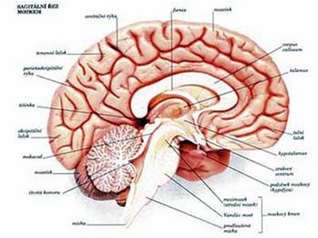 [Speaker Notes: Druhé pojetí (ne už v rámci konceptu kognitivní vědy) chápe kognitivní lingvistiku jako mezioborovou disciplínu: podobně jako psycholingvistika zkoumá společná témata psychologie a lingvistiky (osvojování jazyka, řečové patologie, bilingvismus apod.) nebo neurolingvistika zkoumá ukotvení jazykových kompetencí v mozku a neuronálních sítích. Tento přístup ke kognitivní lingvistice ji vlastně moc neodlišuje od psycholingvistiky a / nebo neurolingvistiky. Reprezentantem takového přístupu je německá lingvistka Monika Schwarzová – překlad její knihy – i když se jmenuje Úvod do kognitiviní lingvistiky – však nebude naší výchozí literaturou. Jde spíš o úvod do psycholingvistiky, jak ji chápeme v naší české tradici (řeší se tam podobná témata jako v knize Ivy Nebeské Úvod do psycholingvistiky). Na slidu je obrázek mozku – v tomto kurzu se však nebudeme zabývat mozkem, ale myslí (viz dále). 

https://www.youtube.com/watch?v=DAsvMV0ib9k]
„Cognitive Linguistics“ vs. „cognitive lingustics“
❶Kognitivní lingvistika (užší pojetí): „naše“
Zavedené označení určitého přístupu (resp. souhrnu přístupů)  k jazyku, který je reprezentován určitými teoriemi, pojmy a tématy (metafora a metonymie, kategorizace…), jmény (Lakoff, Johnson, Langacker…), organizacemi (ICLA, SCLA), časopisy (Cognitive Linguistics) apod.

❷Kognitivní lingvistika (pojetí velmi široké):
jakýkoli přístup, který studuje jazyk jako 
mentální fenomén  
(vč. generativní gramatiky N. Chomského – 
viz „kognitivní obrat“); není patrný rozdíl mezi KL 
a (např.) psycholingvistikou

Geeraerts, Dirk  – Cuykens, Hubert (eds.), The Oxford  Handbook of Cognitive Linguistics. Oxford University Press , Oxford – New York 2007.
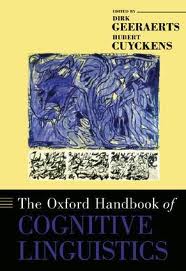 [Speaker Notes: V Oxfordské příručce kognitivní lingvistiky se rozlišují dvě pojetí kognitivní lingvistiky – v angličtině se to píše buď s velkými, anebo s malými počátečními písmeny. Malá písmena signalizují široké (a řekla bych starší, dnes už moc neuplatňované) pojetí kognitivní lingvistiky jako přístupu, který nějak – vlastně jakkoli - spojuje jazyk s myslí, příp. mozkem (jak jsme o tom mluvili např. u Moniky Schwarzové). Moderní pojetí – které zastává i tato kniha – je mnohem konkrétnější. Jde o přístup k jazyku, který vychází z určitých konkrétních děl, témat, od určitých autorů – jak je to uvedeno na slidu. To je tedy ta Cognitive Linguistics (s velkými počátečními písmeny)  jako pojmenování konkrétní disciplíny, která vzniká asi od 80. let a jejíž základní myšlenky byly formulován např. u Lakoffa a Johsona atd. (viz předchozí prezentace).

https://www.youtube.com/watch?v=9cRIEA_1a8U&t=1s]
Metodologické přístupy v kognitivních vědách(podle I. M. Havla)
1/ Experimentální (přírodovědný) přístup
laboratorní pokusy, pozorování, měření (biologie, neurověda, neuropsychologie aj.)

2/ Konstrukční přístup 
konstrukce modelů, simulace procesů v mozku (kybernetika, umělá         inteligence, modelování neuronových sítí a neuronů); model lidské mysli –„počítačová metafora“ 

3/ Fenomenologický (zkušenostní) přístup
„Mysl je vždy větší než počítač“ (G. Lakoff) → lidská zkušenost, introspekce; antropocentrismus: „Jak poznávám?“ Přístup nejbližší humanitním vědám a fenomenologické filosofii. Existenciální otázky.
[Speaker Notes: S tím souvisí i možné metodologické přístupy – v kognitivních vědách vůbec, a také ve výzkumech jazyka. I. M. Havel rozlišuje tři. Ten první se uplatňuje třeba v biologii, v lékařských vědách, ale i např. v neurolingvistice (experimentální práce v laboratoři, přístroje zobrazující mozek při nějakých kognitivních aktivitách – např. sledování toho, která centra se např. aktivizují při čtení, popisu obrázku apod.).  - Druhý přístup se zaměřuje na konstruování modelů myslí, neuronů apod. V rámci jednoho takového modelu bývá lidská mysl přirovnávána k počítači.  Třetí přístup je nejbližší humanitním vědám – je to přístup fenomenologický, zkušenostní. Podle něho je mysl vždy větší a mnohem složitější než počítač – a hlavně – patří člověku, který je tělesný a umí myslet obrazně (metaforicky).  Má – tělesně a smyslově ukotvené „já“. Viz dále ---

https://www.youtube.com/watch?v=4P2fXbzlyts]
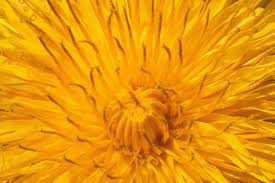 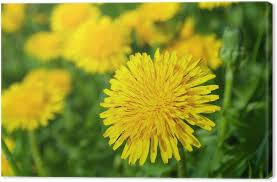 Žlutá
… Jak a proč dochází k tomu, že např. při světle určité vlnové délky je činnost zrakové části mého mozku doprovázena mým (a právě mým) prožitkem žlutosti – mozek by přece mohl řídit mé chování (včetně zvolání „Ó, jak krásná žluť!“) i bez tohoto prožitku, podobně jako je (asi) řízeno chování včel a automatů… 
(I. M. Havel, Otevřené oči a zvednuté obočí. Praha 1998, s. 86)

● MOZEK ≠ MYSL; zkoumání mozku ≠ zkoumání mysli (je třeba rozlišovat)
● jazykověda: vztah jazyka a mysli (A. Wierzbicka)
● jazykověda jako humanitní disciplína; filologie (X neurověda, neurolingvistika)
● fenomenologické založení jazykovědy
[Speaker Notes: Z jiné (popularizační) knihy I. M. Havla pochází tato úvaha – o prožitku vázaném na žlutou barvu. (Na dalším slidu uvidíme, jak moc je ten prožitek vázán na význam slova „žlutý“,na jeho konotace.)
Tady se ukazuje, že musíme rozlišovat zkoumání mozku a zkoumání mysli. Píše o tom Anna Wierzbicka: lingvista humanitního založení nemůže zkoumat mozek (to má přenechat přírodovědcům, případně – ano - neurolingvistům). Ale na základě jazyka se otevírá mysl (a také kultura jako mysl kolektivní, sdílená, mysl určité komunity). V tomto zkoumání se uplatňuje introspekce, je založeno na zkušenosti.

https://www.youtube.com/watch?v=8B3SmSE_zbM]
Žlutá II ... „můj prožitek žlutosti“ – asociace / konotace; stopy vlastní zkušenosti
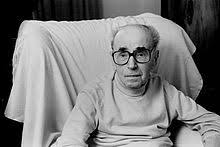 [Speaker Notes: Když mluví I. M. Havel o „mém prožitku žlutosti“, jde o prožitek vázaný na „já“ a spojený s významem. Básník – v tomto případě Jiří Kolář (na obrázku) – ztvárňuje konotace spojené se žlutou v této básni. 
Tady asi nebudou relevantní obrázky mozku s centrem řeči apod. – a v těchto prezentacích už se s takovými obrázky nikdy nesetkáme.  
Ukazuje se, že náš prožitek reality je vázán na jazyk.
Zamyslete se nad tím, zda / jak Vám výrazy z Kolářovy básně evokují různé polohy žluté barvy (a věcí, které jsou s ní spojovány). Vynořují se Vám v mysli nějaké obrazy, pocity, máte třeba nějaké tělesné (smyslové) prožitky? 
To nejdůležitější v kognitivní lingvistice je význam a jeho zkoumání. Význam je „motorem, který pohání mechanismus jazyka“. Není tu ale chápán strukturalisticky, jako místo ve struktuře (odtrženě od skutečnosti a toho, kdo skutečnost prožívá).

https://www.youtube.com/watch?v=QX4iuvO3_M4]
Orientace na význam
Význam se chápe jako založený 
● antropocentricky a ego-centricky (má východisko v perspektivě subjektu, v jeho rozumění)
● zkušenostně (závisí na zkušenosti vlastní tělesnosti v prostoru + modelovaný kulturně)
● imaginativně (metaforicky a metonymicky, příběhově)

(X strukturní pojetí – význam jako místo ve struktuře, ve vztazích paradigmatických a syntagmatických)
[Speaker Notes: Snad k tomu už není třeba nic dodávat, snad jsou tyto teze srozumitelné.
Postupně se všechno bude konkretizovat. 

https://www.youtube.com/watch?v=3VSdGj7EPhc]
Kognitivní lingvistika jako přístup k jazyku
֍  strukturní / strukturně-funkční

֍ kognitivní (kognitivní a kulturní lingvistika)

֍ komunikační (pragmalingvistika)
[Speaker Notes: Ještě se vraťme k prvnímu slidu. Bylo řečeno, že kognitivní lingvistiku zajímá především význam: tedy vztahy jazykových struktur k realitě, jak ji vnímá lidská mysl (a lidská kultura). 
Jde tedy o přístup zohledňující sémantickou dimenzi jazyka (oproti té strukturní a komunikační).
Všechny tyto dimenze jsou komplementární a mnohdy splývají, ale je dobré si uvědomit rozlišení. (Rozhodně ne jako „škatulky“.)

https://www.youtube.com/watch?v=j5Q0dGsM2t0]
Tři dimenze znaku (podle Ch. Morrise)                   ● syntaktika – vztahy znaků mezi sebou (jak se spolu spojují) ● sémantika – vztahy znaků k označovaným objektům (co znaky znamenají, k čemu poukazují) ● pragmatika – vztahy znaků k uživatelům (jak fungují v komunikační situaci)
[Speaker Notes: Při formulaci těchto tří základních přístupů k jazyku vycházíme ze sémiotických výkladů Charlese Morrise. Ten rozlišuje trojí dimenzi znaku, jak je to na slidu popsáno. 
Tyto tři dimenze se projevují i s ohledem na jazyk. Zjednodušeně řečeno je tak v jazyce možné rozlišit dimenzi syntaktickou, sémantickou a pragmatickou. Odtud ony tři přístupy, jak byly popsány na předchozím slidu.

https://www.youtube.com/watch?v=nABELzXI1Ug]
Dobrý den!Co zajímá na tomto vyjádření různé jazykovědné přístupy (a disciplíny)?
v perspektivě přístupu strukturního?

v perspektivě přístupu kognitivně-kulturního?

v perspektivě přístupu komunikačního (pragmalingvistického)?
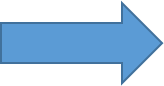 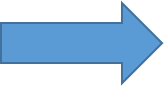 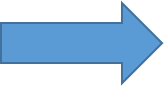 [Speaker Notes: Příklad - strukturní přístup by snad akcentoval gramatickou strukturu – např. že jde o elipsu slovesa „přát“ s akuzativní vazbou (větný vzorec). Vztahy syntagmatické a paradigmatické.
Strukturně-funkční přístup by akcentoval spjatost této struktury (fixované kolokace) s komunikační funkcí pozdravu. Tady se už směřuje k přístupu komunikačnímu , pragmatickému: jde o pozdrav, a to pozdrav formální, neutrální, v češtině vázaný na vykání … atd. (X ahoj, čau – jiné situace a vztahy komunikantů), spojení s oslovením apod. 
Kognitivní (a kulturní) lingvistiku by mohl zajímat fakt, že si vzájemně přejeme a) něco „dobrého“ (srov. i další možnosti – pěkný, hezký…) a že je přání vázáno na den čili určitý (proč zrovna tento) časový úsek (12 hodin? 24  hodin?). Zkoumala by se konceptualizace času a lidského prožitku času, a v této souvislosti antropocentričnost jazykového obrazu světa v češtině (příp. v dalších jazycích). Srov. další analogické pozdravy v jiných jazycích  – akcentuje se především zdraví (Buď zdráv – srov. i ruštinu a jiné jazyky). Srov. i neverbální ekvivalent – gesto (zamávání, pokynutí, kývnutí hlavou, úsměv). Vázanost na kulturu atd., srov. i „Pochválen buď pan Ježíš Kristus“, „Dej Vám pán Bůh dobrý den“ (tzv. občanský pozdrav oproti křesťanskému): splývá kognitvně-kulturní a pragmatický aspekt.

https://www.youtube.com/watch?v=kI7VVAAHXLo]
Díky za pozornost!